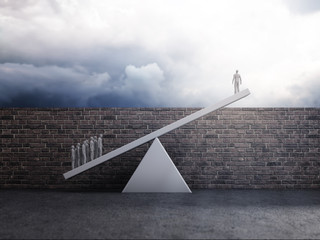 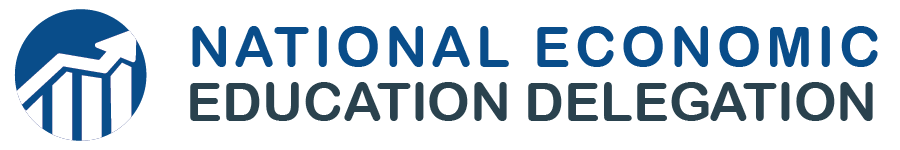 Economic Inequality
Volodymyr Lugovskyy
Associate Professor of Economics, Indiana University

Rotary Club of Mission San Rafael
Jan 14, 2021
1
National Economic Education Delegation
Vision
One day, the public discussion of policy issues will be grounded in an accurate perception of the underlying economic principles and data.

Mission
NEED unites the skills and knowledge of a vast network of professional economists to promote understanding of the economics of policy issues in the United States.

NEED Presentations
Are nonpartisan and intended to reflect the consensus of the economics profession.
2
Who Are We?
Honorary Board: 48 members
2 Fed Chairs: Janet Yellen, Ben Bernanke
6 Chairs Council of Economic Advisers
Furman (D), Rosen (R), Bernanke (R), Yellen (D), Tyson (D), Goolsbee (D)
3 Nobel Prize Winners
Akerlof, Smith, Maskin
Delegates: 500+ members
At all levels of academia and some in government service
All have a Ph.D. in economics
Crowdsource slide decks
Give presentations
Global Partners: 45 Ph.D. Economists
Aid in slide deck development
3
Where Are We?
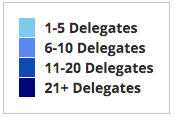 4
Credits and Disclaimer
This slide deck was authored by:
Jon Haveman, Executive Director of NEED
This slide deck was reviewed by:
Timothy Smeeding, University of Wisconsin
Robert Wright, Augustana University
Disclaimer
NEED presentations are designed to be nonpartisan
It is, however, inevitable that the presenter will be asked for and will provide their own views
Such views are those of the presenter and not necessarily those of the National Economic Education Delegation (NEED)
5
National Income Inequality: Share of Top 10%
Stock Market Crash
WWII
Housing Bubble
Dot-com Bubble
6
The Abrupt Increase in Inequality
7
Source: Chad Stone, Danilo Trisi, Arloc Sherman, and Roderick Taylor, “A Guide to Statistics on Historical Trends in Income Inequality,” 
Center on Budget and Policy Priorities, Policy Futures, Dec. 11, 2018.
[Speaker Notes: Slide taken from page 10, Chad Stone, Danilo Trisi, Arloc Sherman, and Roderick Taylor, “A Guide to Statistics on Historical Trends in Income Inequality,”  May 15, 2018]
Most of the Action Is at the Top: Pre-Tax
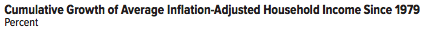 Projected 2021
8
CBO: Projected Changes in the Distribution of Household Income, 2016 to 2021
Where Does Inequality Come From?
Labor Characteristics
Demographics
Age distribution
Personal Choices
Educational attainment
Effort
Priorities
Household composition
Immigration
Market Forces
Technology
Changing demand patterns
Competition for labor

Government Policy
Market influence
Redistribution
The Rich Really do Pay Lower Taxes
1950
Top 400
Lower Income
Higher Income
10
Labor Income is Unhinged from Productivity
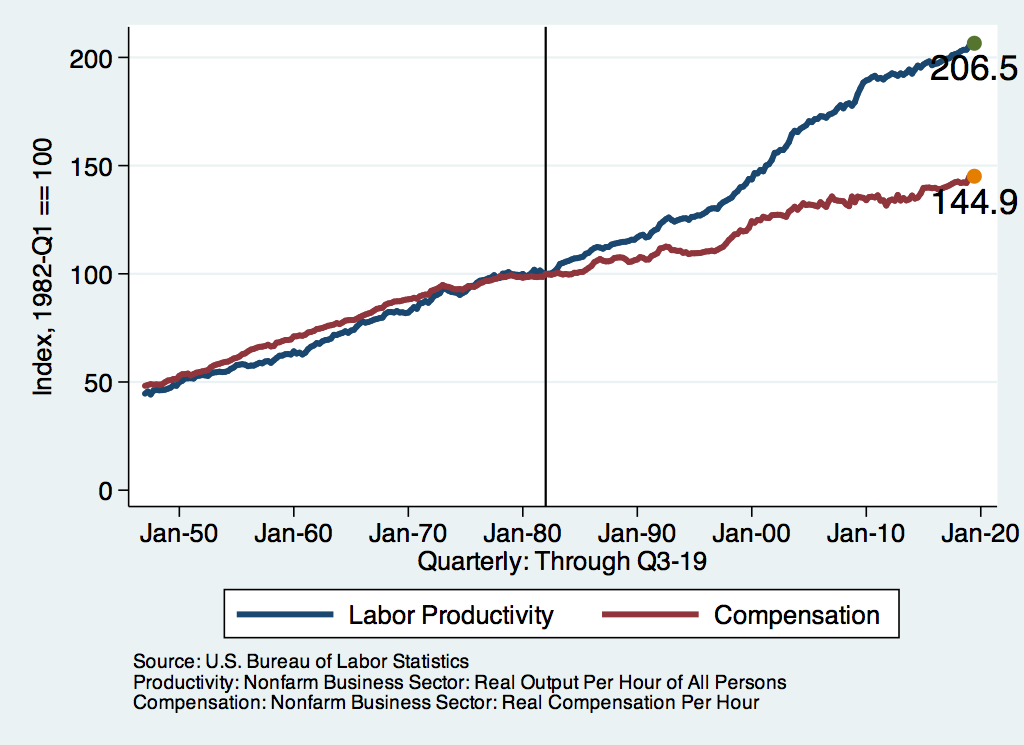 Why?
Declining unionization
Globalization
Immigration
Competition policy
Cheap technology
Declining Unionization
Unionization Rates
1983: 	20.1%
2019:	10.3%
Unionization Rates
Public: 	33.6%
Private:	6.2%
12
Source: Jason Furman, ”Forms and sources of inequality in the United States”, VOX, March 17, 2016, Figure 4.
[Speaker Notes: https://voxeu.org/article/forms-and-sources-inequality-united-states]
Competition in the Economy
Return on invested capital excluding goodwill – 
US publicly-traded nonfinancial firms, 1965-2014
13
Source: Jason Furman, ”Forms and sources of inequality in the United States”, VOX, March 17, 2016, Figure 6.
[Speaker Notes: Note: The return on invested capital definition is based on Koller et al (2015), and the data presented here are updated and augmented versions of the figures presented in Chapter 6 of that volume. The McKinsey data includes McKinsey analysis of Standard & Poor’s data and exclude financial firms from the analysis because of the practical complexities of computing returns on invested capital for such firms. ​Source: Koller et al. (2015); McKinsey & Company; Furman and Orszag (2015). , by way of https://voxeu.org/article/forms-and-sources-inequality-united-states

Furman, J and P Orszag (2015), “A Firm-Level Perspective on the Role of Rents in the Rise in Inequality”, Presentation at “A Just Society” Centennial Event in Honor of Joseph Stiglitz Columbia University, October 16, 2015.]
CEO Pay Has Been Growing Rapidly
14
CEO Pay Has Been Growing Rapidly
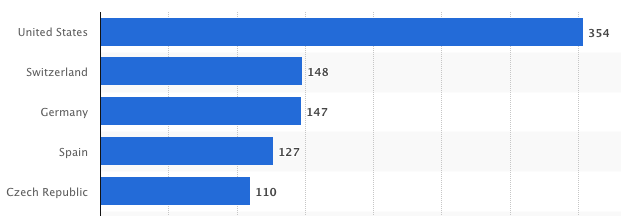 15
Immigration and Inequality
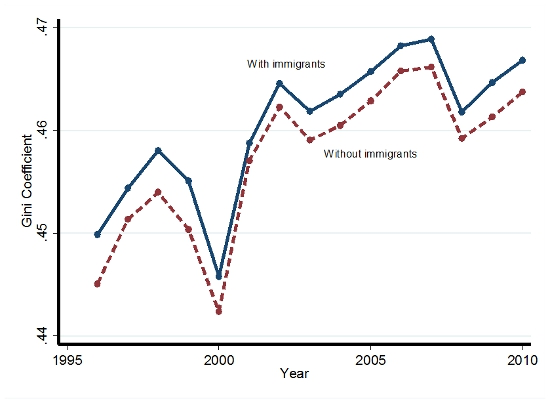 16
Source: Ping Xu, James C. Garand, and Ling Zhu, “How immigration makes income inequality worse in the U.S.”, October, 2015, Figure 1.
Technology Benefits Ownership over Labor
17
Technology can Hurt Low Income Workers
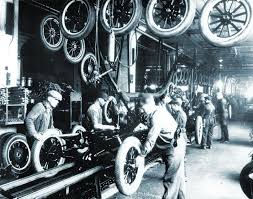 Early on, technology was good to low income workers
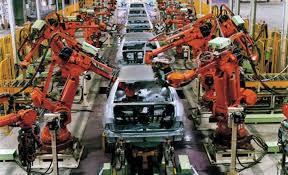 Until it was bad for them….
18
A Modern Example: Uber & Lyft
Technology:
Facilitates market power for owners.
Reduces bargaining power for labor.
Shifts costs of doing business onto labor.

Modern day Robber Barons?
Ruthlessly absorbing as much income as they can.
Lack of regard for labor.
19
Sources of Inequality Through Late 1990s
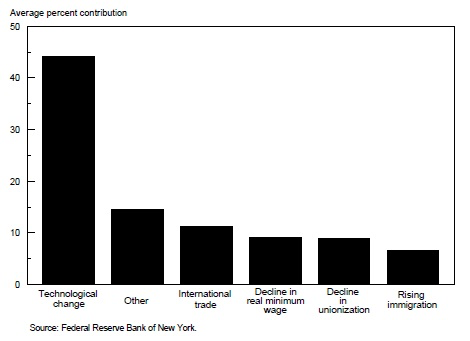 20
Why Does Inequality Matter?
Too little inequality can:
Reduce individual motivation
Slow economic growth
Too much inequality can:
Reduce individual motivation
Slow economic growth
Too much inequality may also:
Divide society
Distort political environment
Reduce political participation



Reduce investments in public goods
Education
Environmental protections
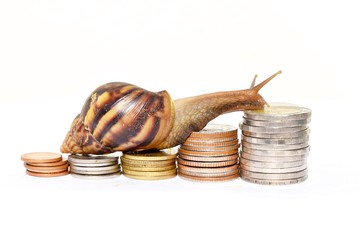 An International Perspective
22
Source: Data taken from the 2014 CIA World Factbook.
Addressing Inequality: Is It A Problem?
Why it might be a problem.
Economic issues (Efficiency)
There is evidence that at some level, increased inequality slows economic growth.
Or, inequality concentrates resources among investors.
Noneconomic issues (Equity)
Values, ethics and morals will drive individual evaluations of the level of inequality.
E.g., inequality is primarily a function of market outcomes, so should be left alone.
Or, a solid middle class is important for maintaining a civil society, which runs contrary to a high degree of inequality.
Suppose you think it’s a problem. How might it be addressed?
23
Addressing Inequality: Immediately Available Policy Solutions (1/2)
RE-distribution
Tax and transfer programs

PRE-distribution
Strengthen labor unions
Collective bargaining
Other policies that favor labor over business owners
Minimum wages
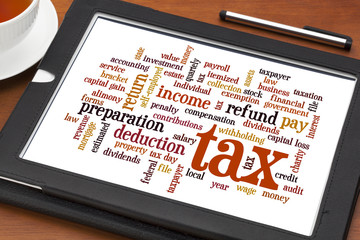 Addressing Inequality: Long Term
It’s all about access to resources:
Education, in particular
Improve public education
Reduce disparities in quality of public education
Improve counseling in low-income schools
With respect to college – paths to success and funding
Investments are needed in early education, not later
Universal pre-K
Upgrade quality of elementary schools in low-income areas
Tension in Policy Solutions
Is it possible to increase growth at the same time that you reduce income inequality?
Common refrain among some that government intervention in the economy is always and everywhere bad for growth.

Possibly: expanding equality of access promotes the full utilization of resources.
Expanding equality of access requires resources likely from the well-to-do.
26